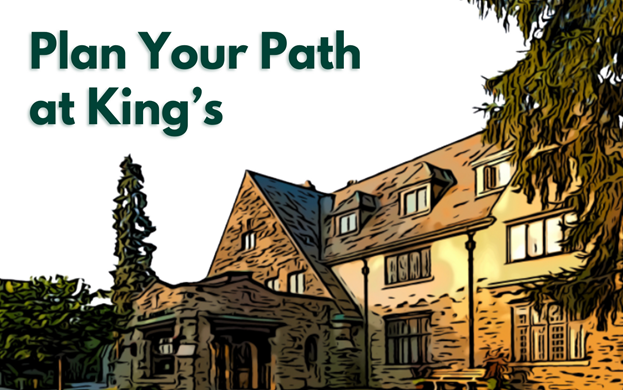 School Year Cycle
March: 
Intent to Register
September: School year starts
June–July:
Register for Fall/Winter
April: 
Final Exams
May: Adjudication
Academic Advising Office
INTENT TO REGISTER and PROGRAM COUNSELLING
What is an Intent to Register?
You are declaring:

Your intention to return to King’s this Fall
Your desired program and module(s)
Academic load: Full-Time or Part-Time
Academic Advising Office
INTENT TO REGISTER and PROGRAM COUNSELLING
What are the benefits of completing your ITR?
Helps us to ensure that we have the best selection of courses available next year
Gives you priority course selection in the summer to choose your courses for the next school year
Ensures your timely admission into programs, making summer registration easier
Academic Advising Office
INTENT TO REGISTER and PROGRAM COUNSELLING
Check Program Admission Requirements
Check Program Checklist for your program to see admission requirements
You will need a minimum grade of 60% in principle courses to gain entry to most programs. (Honours and some other programs have higher minimum requirements.)
Academic Advising Office
INTENT TO REGISTER and PROGRAM COUNSELLING
Intent to Register
Deadline: April 2, 2025

Missed the deadline?
You will need to contact the Academic Advising Office for an internal ITR form. 
You may lose priority for course selection in the summer
Academic Advising Office
INTENT TO REGISTER and PROGRAM COUNSELLING
Degree Type
Honours Bachelor of Arts	     20.0 credits

4-year Bachelor of Arts		20.0 credits

3-year Bachelor of Arts		15.0 credits
Academic Advising Office
INTENT TO REGISTER and PROGRAM COUNSELLING
Modules
Courses specified by an academic department:

Honours Specialization 	9.0 to 10.0 credits
Major								6.0 to 7.0 credits
Specialization					9.0 credits
Minor								4.0 to 5.0 credits
Academic Advising Office
INTENT TO REGISTER and PROGRAM COUNSELLING
Approved Module Combinations for Degrees
E = Essential module(s) for degree	       A = Additional module(s) — optional
Academic Advising Office
INTENT TO REGISTER and PROGRAM COUNSELLING
Mapping Your Degree
General requirements:
First-year courses (min. 5.0; max. 7.0)
Breadth requirements
Essay requirements
Residency requirements
Module requirements
Essential module
Additional module/s (optional)
Electives
Academic Advising Office
INTENT TO REGISTER and PROGRAM COUNSELLING
Academic Advising Office
INTENT TO REGISTER and PROGRAM COUNSELLING
Choosing a Degree Type/Module
Follow your passion
Find out about careers through Career Services and Career Counselling (King’s) or Student Success Centre (Main)
Graduate programs
Departmental information sessions
Special program sessions: Faculty of Education, School of Social Work
Academic Advising Office
INTENT TO REGISTER and PROGRAM COUNSELLING
Intent to Register
Deadline: 2 April 2025
Online via Student Centre (student.uwo.ca)
Bachelor of Social Work
Indicate your alternative options
If accepted, your ITR will be changed for you
Academic Advising Office
INTENT TO REGISTER and PROGRAM COUNSELLING
Interested in taking a summer course?
Summer term activation and registration begins: Feb. 19, 2025

Via Student Centre  “Summer Activation”, shortly after you activate (24 hours) you can enroll in summer courses

The current Summer 2025 timetable can be found here

Pay attention to add/drop dates
Academic Advising Office
INTENT TO REGISTER and PROGRAM COUNSELLING
Why Summer School?
Get ahead;
Take a pre-requisite, or;
Re-take a failed or withdrawn course
Academic Advising Office
INTENT TO REGISTER and PROGRAM COUNSELLING
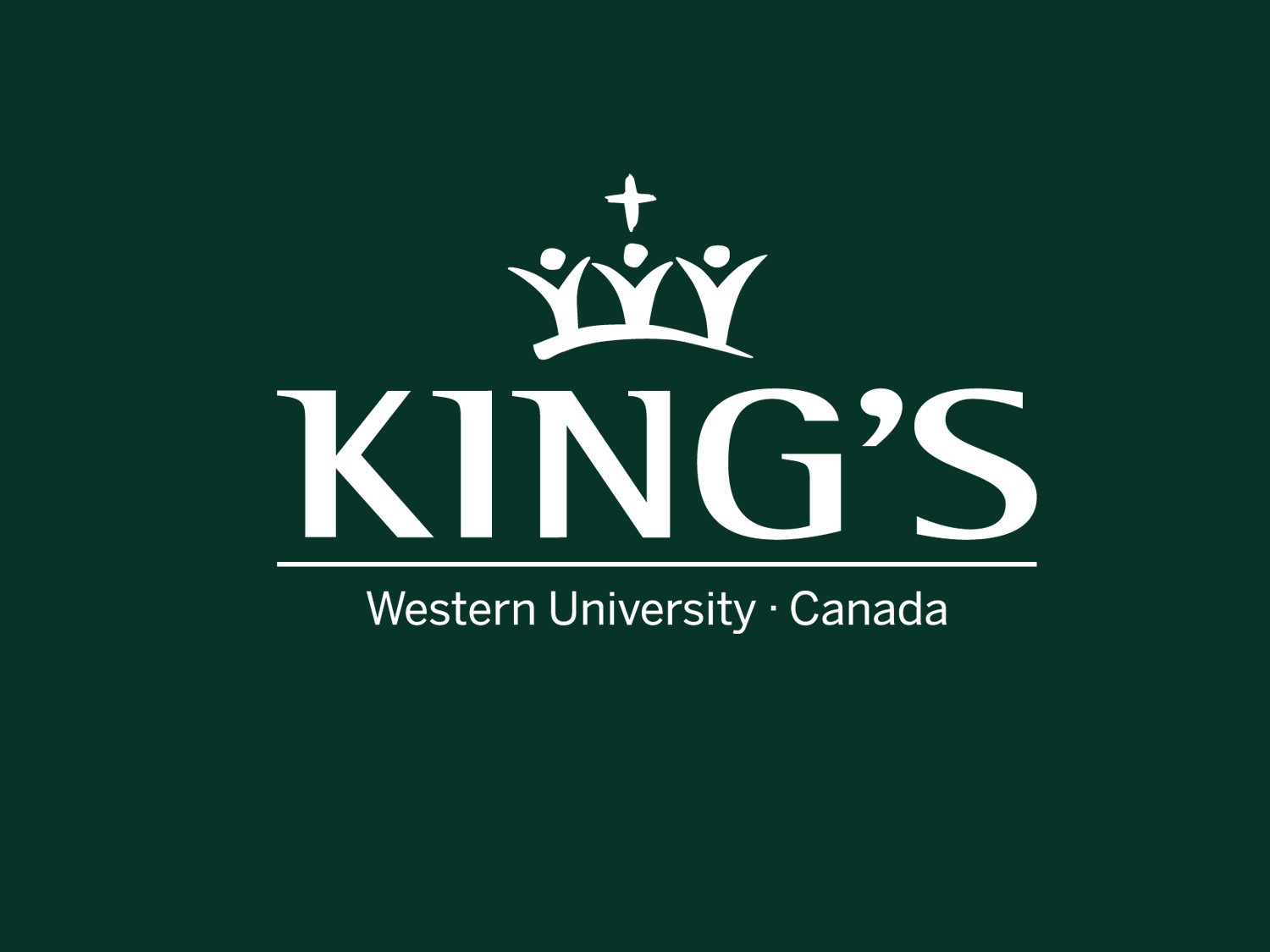